MEIN TAG
By: Omar Jumaian
Grade: 7F
Am MORGEN
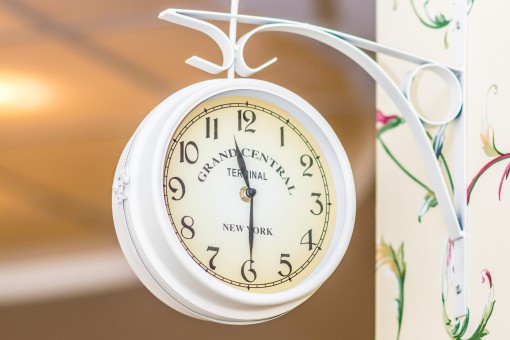 AUF STEHEN

Um 6 uhr stehe ich auf
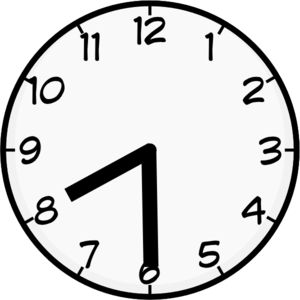 Vormittag
I Frühstücke


Ich Frühstücke um 9 halb uhr
Am Mittag
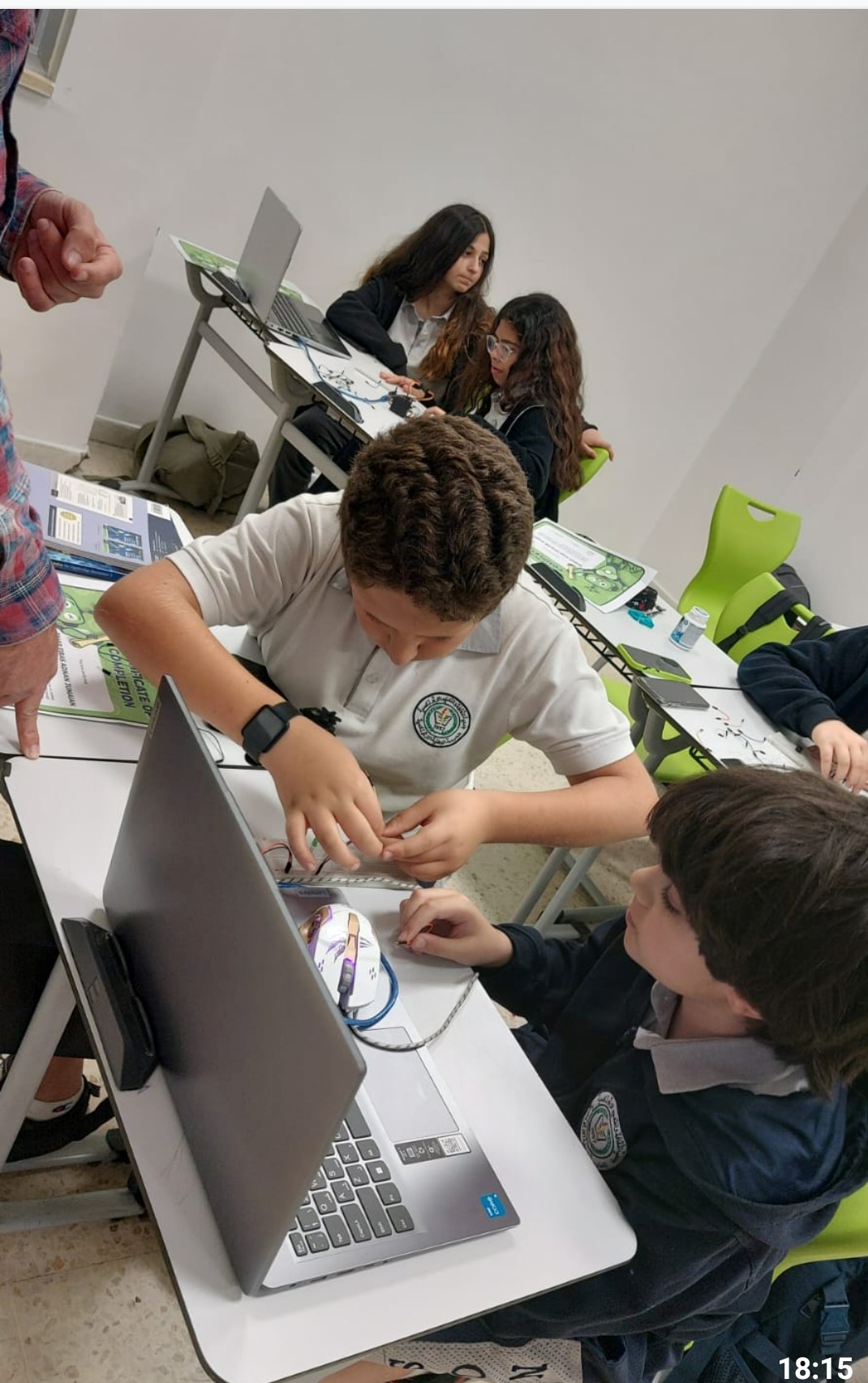 In die, Schule


Um 12 Uhr lerne ich computer in die Schule
Am nachMittag
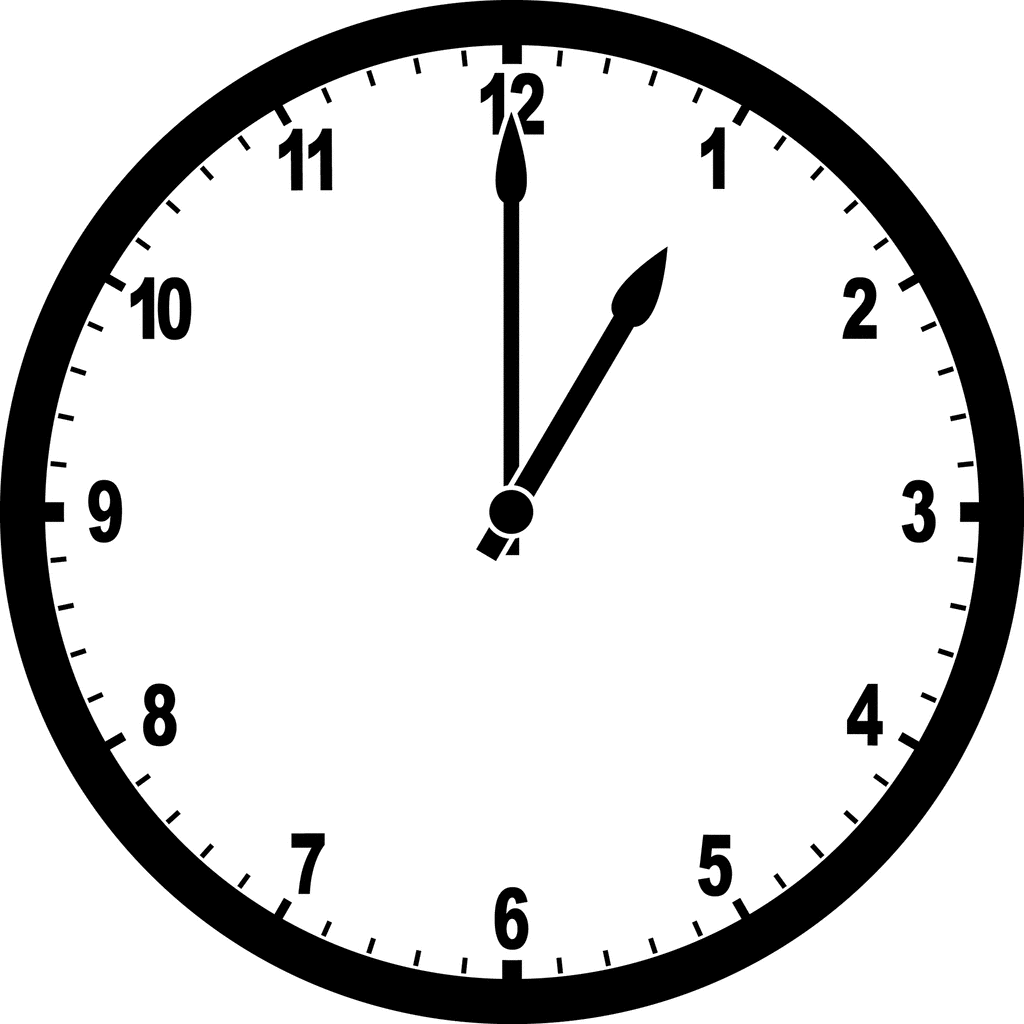 Zu Mittag Essen


Ich esse um 1 Uhr
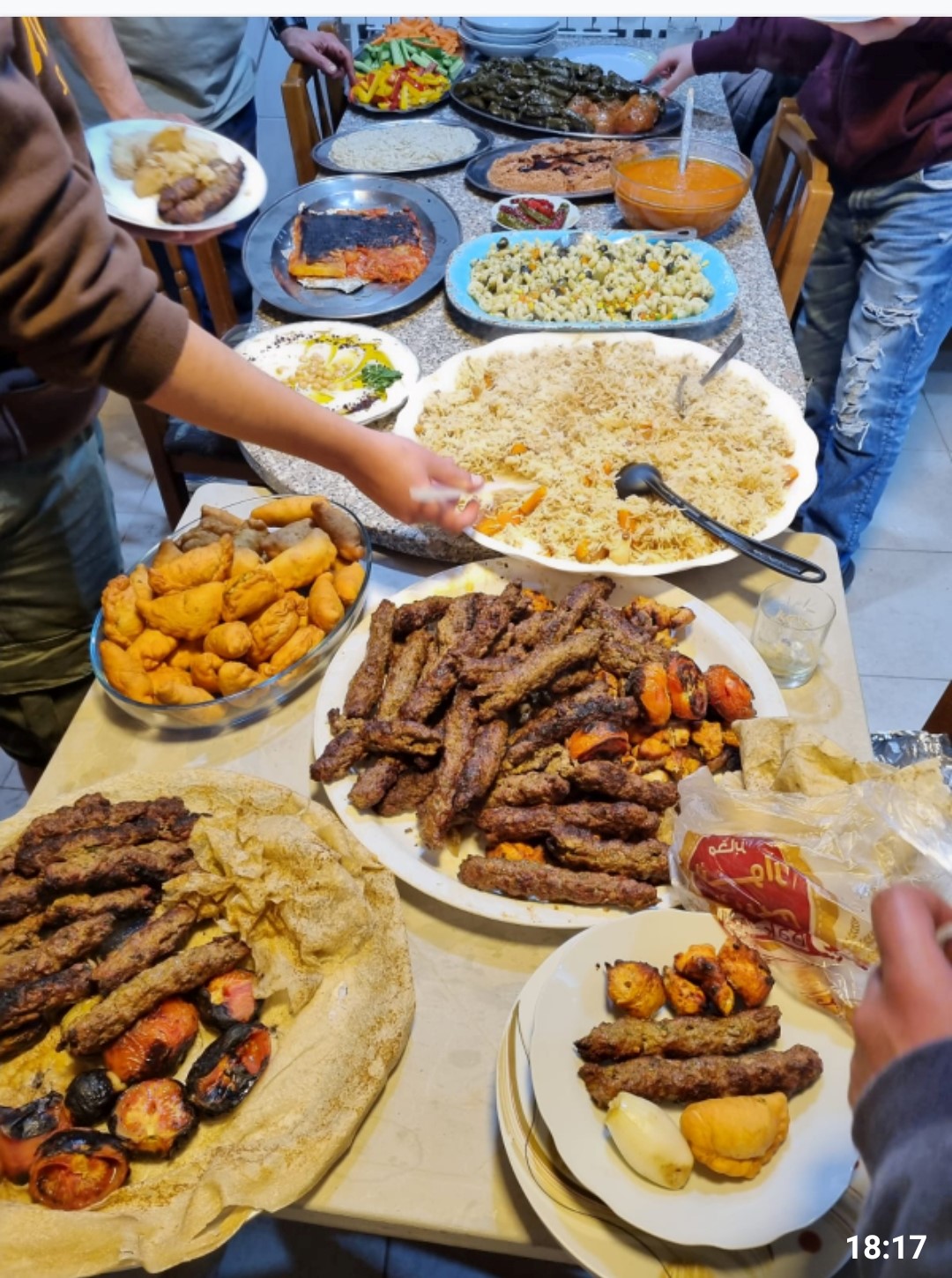 Am abend
Zu abend Essen


Ich esse un 9 halb